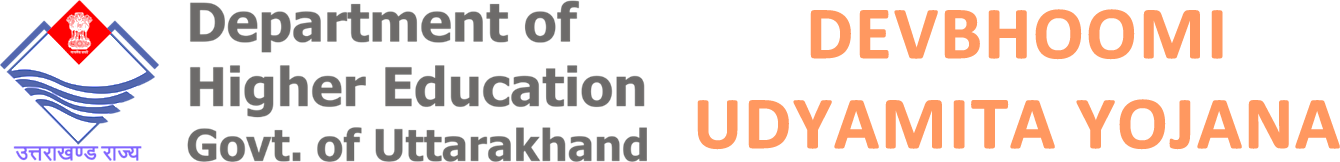 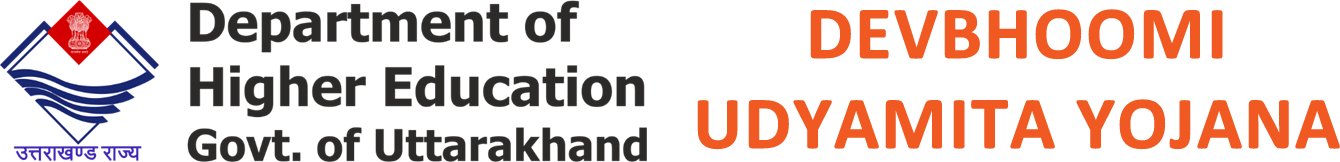 CoE Proposal Submitted By: College/University Name [District]____________
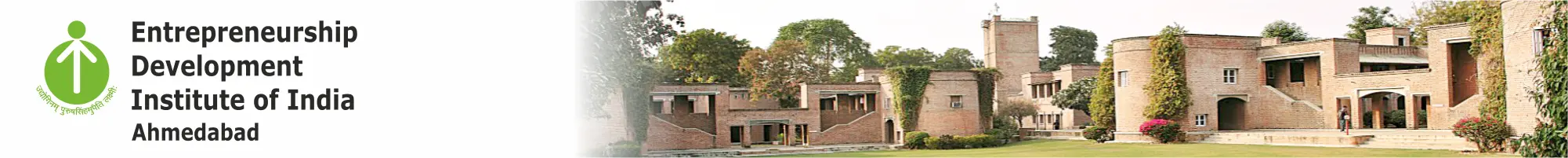 Description of Institution
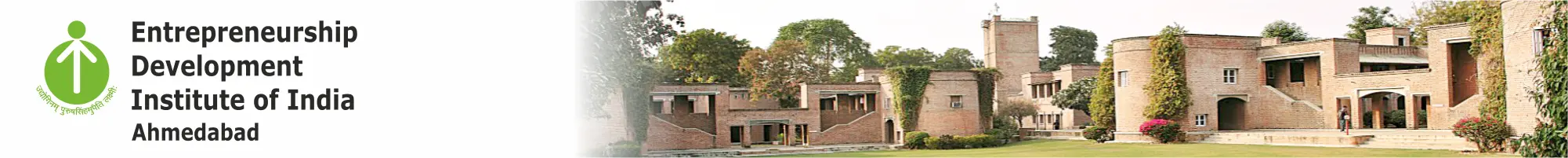 Why This Functional Area?
Name of the Functional Area: _________________
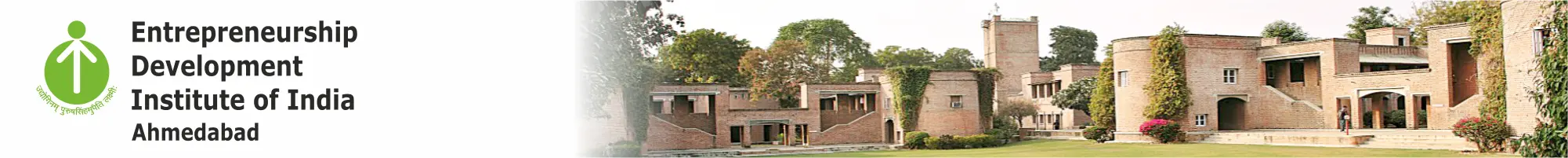 Why College/University Needs CoE Award? [e.g. already groomed Start-ups, Owns Patents/Technologies, Dominance of Specific Resources in the region etc.]
No. of Start-ups at Campus? 
________________________


No. of Students aspiring for Start-ups? 
__________________________________
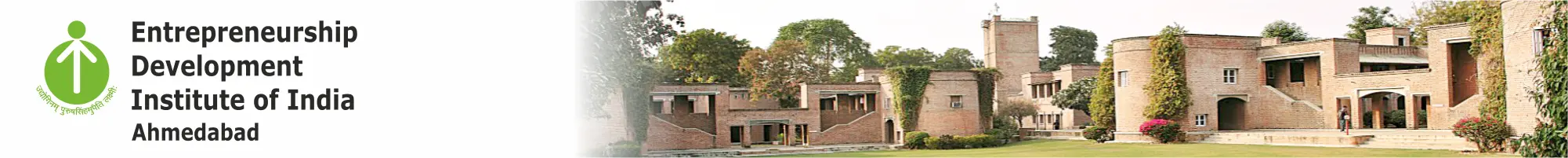 Which Colleges and Schools you will handhold/ Mentor/ Groom for Entrepreneurship Activities?
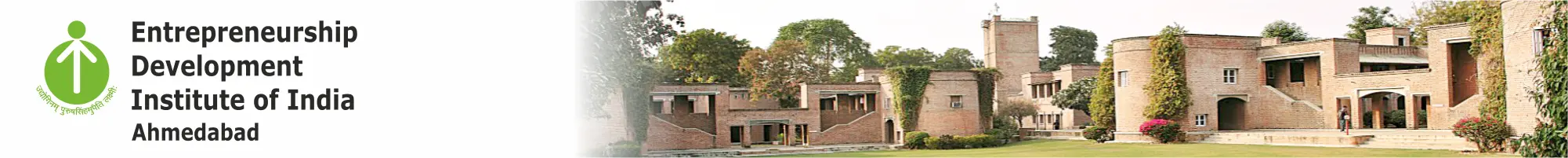 Team Strength and Human Resource at your Institution
Team Members and their Role :
Profile of Proposed CoE Head:
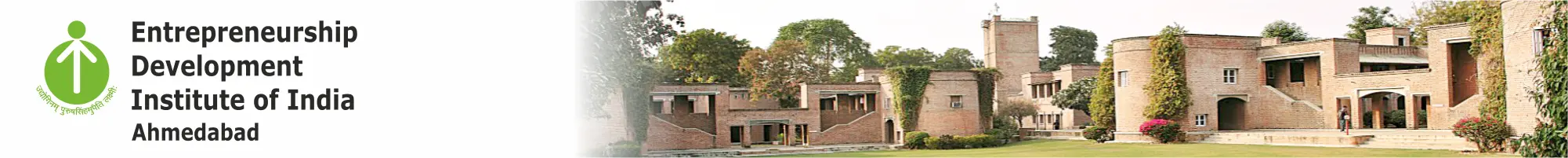 DUY Activities
Contribution in Entrepreneurship Development
Activities organized:
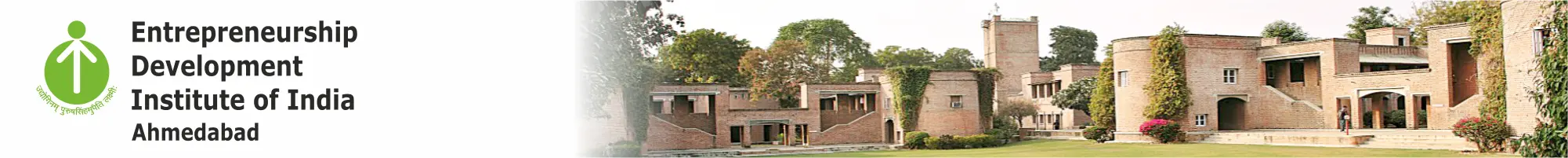 How you will Engage with Students from your Campus and Outside Youth? [e.g. Activities and initiatives you want to undertake to maximise engagements and outreach.]
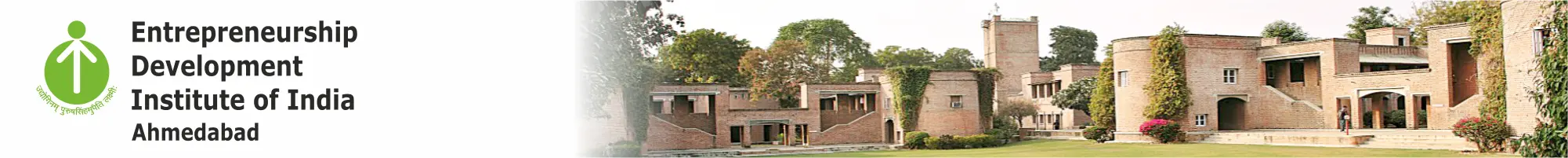 How CoE will help create Student Start-ups? [e.g. Mentoring, Handholding, Collaboration with Industry, Funding through Schemes, Market Linkages, Partnership with Industry and Govt. Depts. Please specify as per your plans and Industry needs.]
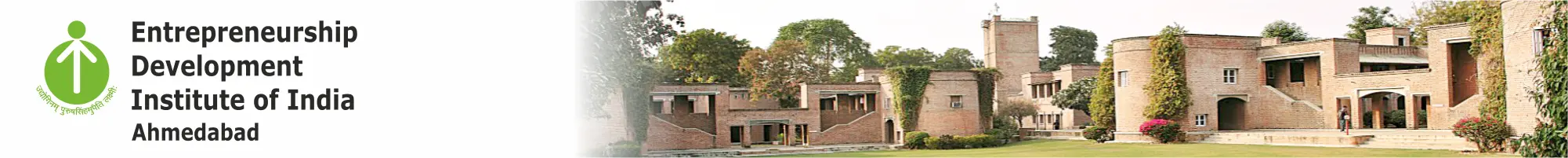 Action Plan
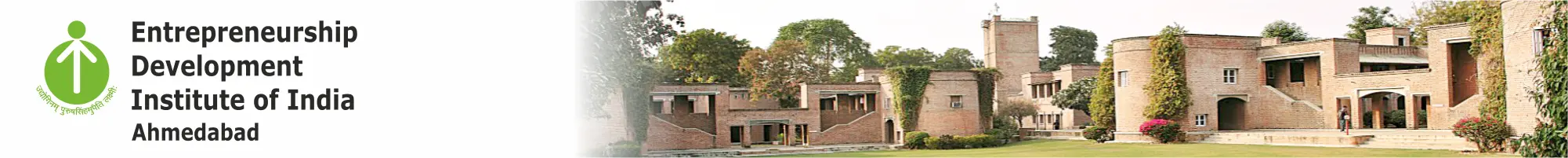 Patents/Copyrights/ Geographical Identification-GI [Highlight the potential Technologies/ Products/ Methods you will undertake for Filing Patents/Copyrights and GI]
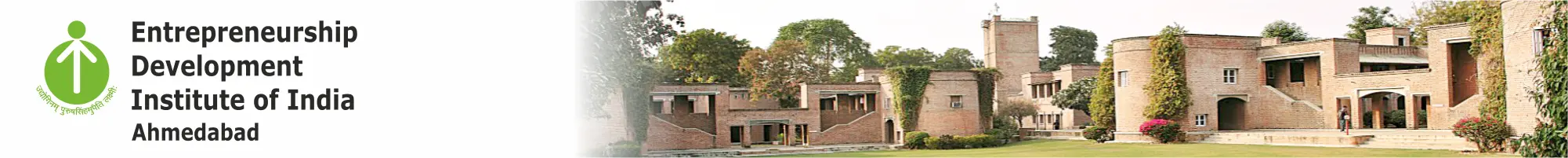 How CoE will be Financially Viable and Sustainable?
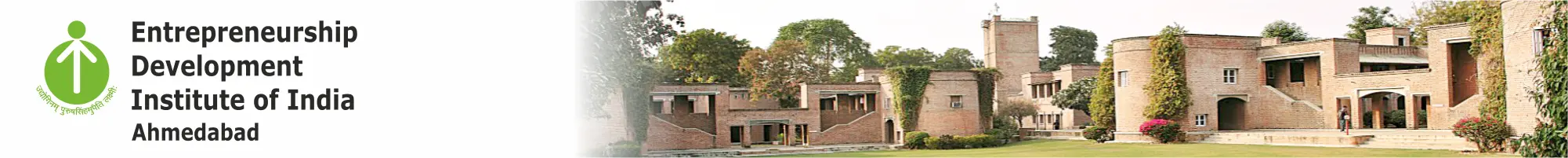 How CoE will be Financially Viable and Sustainable?
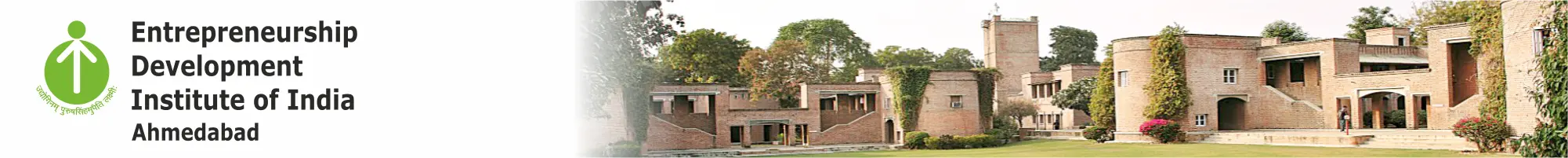 Thank You
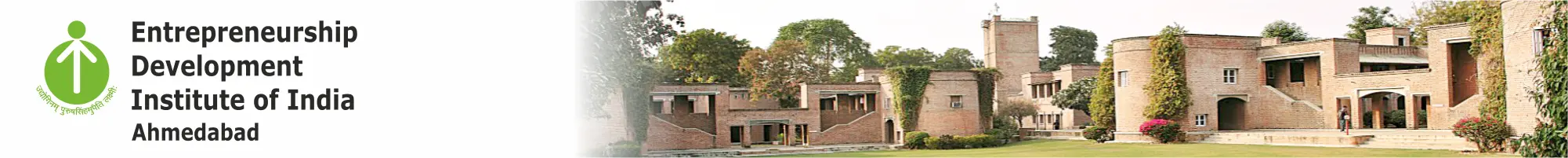